English Class
What time is it?
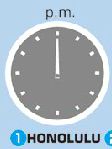 What time is it?
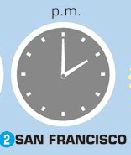 What time is it?
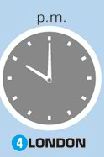 What time is it?
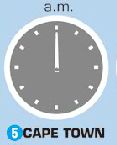 What time is it?
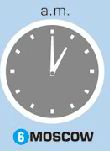 What time is it?
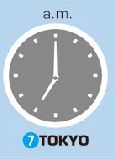 What time is it?
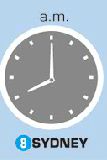 What time is it?
まとめ！
What time ~ ?　時間を訪ねる。
What time is it?　何時ですか。
----- It is seven (o’clock).　7時です。

　★この場合の it に意味はない。
　　（天気や曜日、日付と同じ）
What time is it?
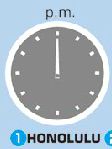 It’s twelve.
What time is it?
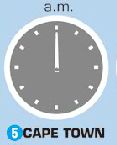 It’s twelve o’clock.
What time is it?
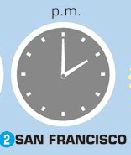 It’s two o’clock.
What time is it?
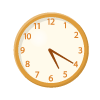 It’s five twenty.
What time is it?
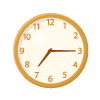 It’s seven fifteen.
What time is it?
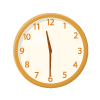 It’s eleven thirty.
What time is it?
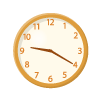 It’s nine twenty.
What time is it?
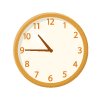 It’s ten forty-five.
What time is it?
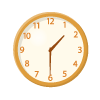 It’s one thirty.
What time is it?
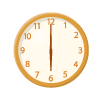 It’s six o’clock.
What time is it?
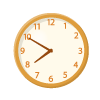 It’s seven fifty.
まとめ！
What time ~ ?　時間を訪ねる。
What time is it?　何時ですか。
----- It is seven (o’clock).　7時です。

　★この場合の it に意味はない。
　　（天気や曜日、日付と同じ）